Smarter Balanced Digital Library
Dr. Belinda Louie 
Karlyn Davis-Welton, M Ed
Fall Institute 2016
Project Goal
Smarter Balanced Digital Library and Formative Assessment: 
 To increase the subject matter knowledge and standards-based  
   teaching skills.
Learning goals
Participants will…
   Tryout the various filters to narrow their search of specific  
     resources. 
   Review select professional development and instructional 
     materials to share with others.
Success Criteria
Participants can… 
  Become familiar with the resources available on Smarter   
    Balanced Digital Library. 
  Identify some potential instructional materials and/or   
    professional development resources to share with others.
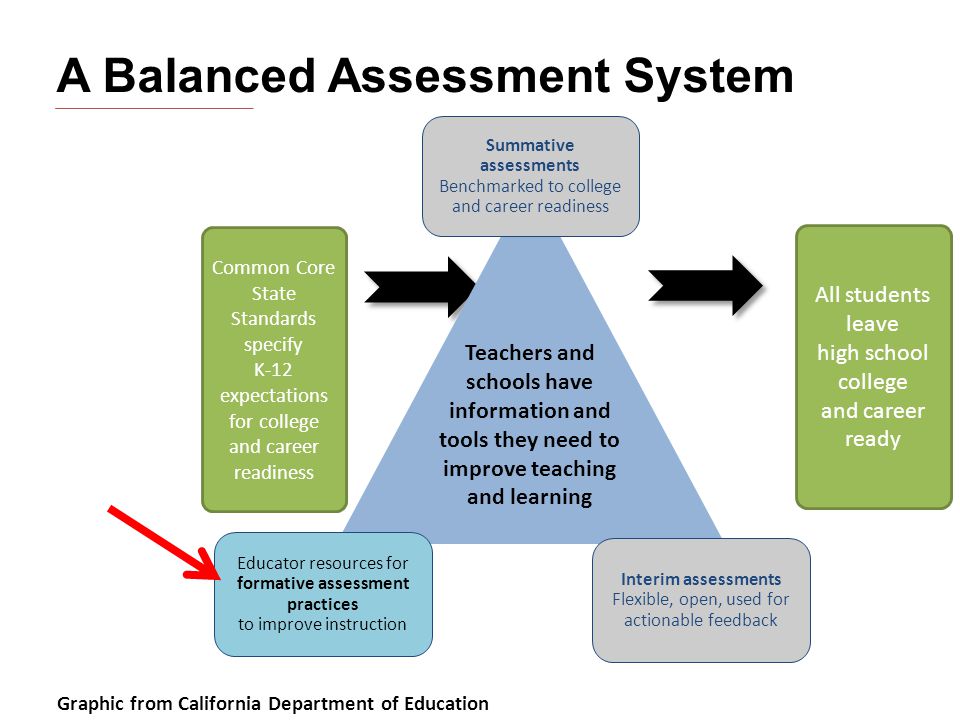 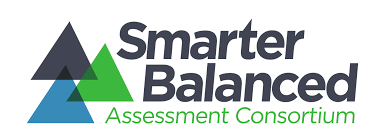 Digital Library
Digital Library
Online collection of high-quality instructional and professional learning resources contributed by educators for educators. 
Resources are aligned with the intent of the Common Core State Standards and help educators implement the formative assessment process to improve teaching and learning. 
Incorporates collaboration features to provide educators opportunities to comment on and rate resources and share their expertise with colleagues across the country in online discussion forums
Website: log in access
https://www.smarterbalancedlibrary.org/
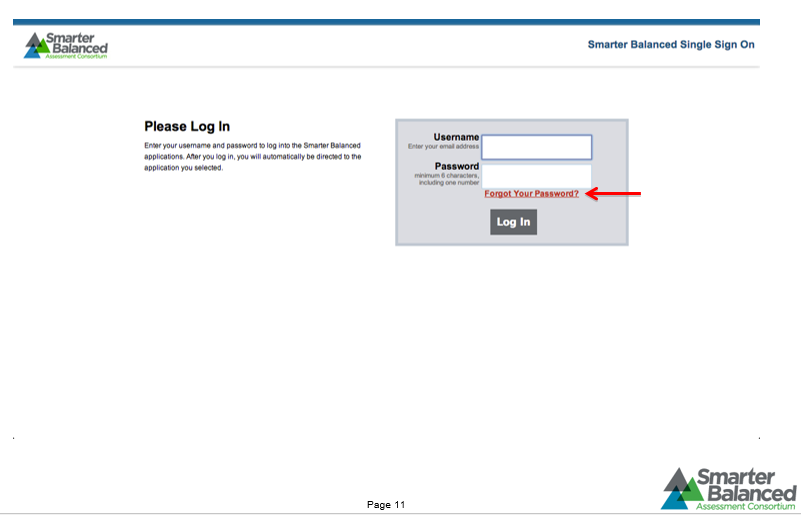 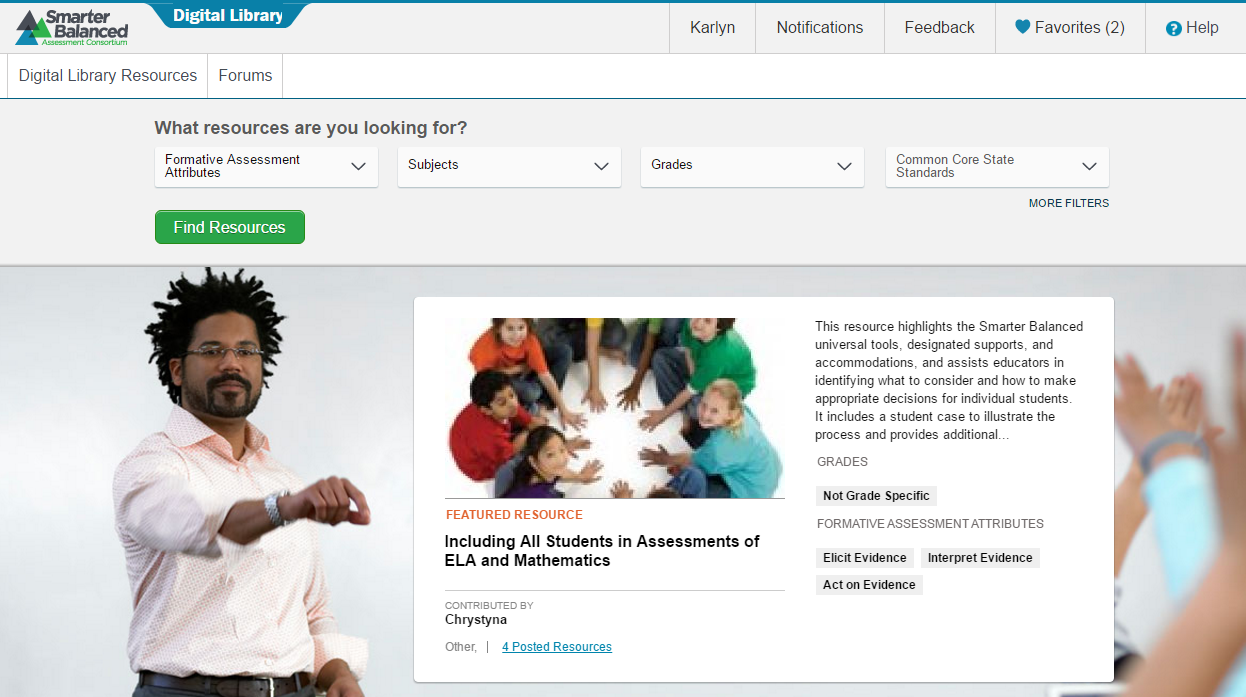 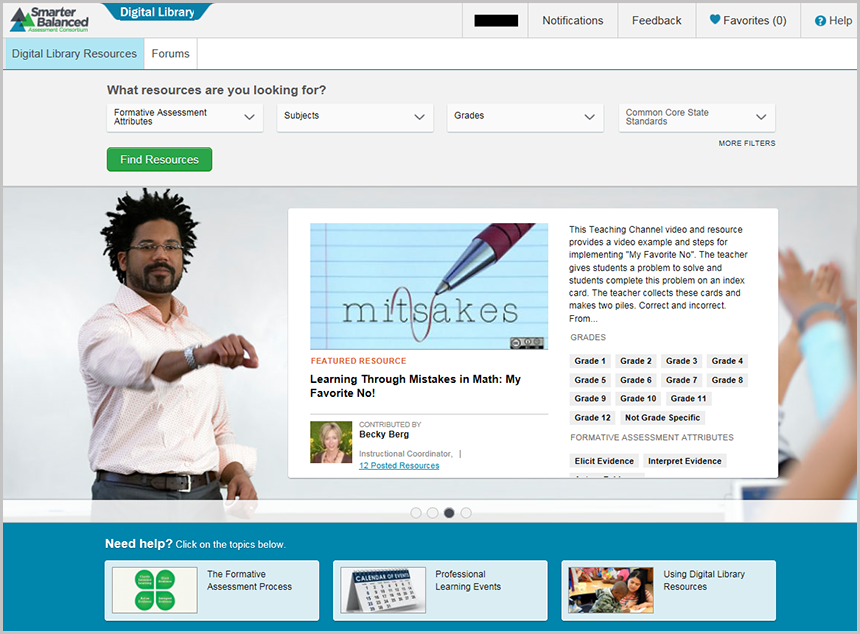 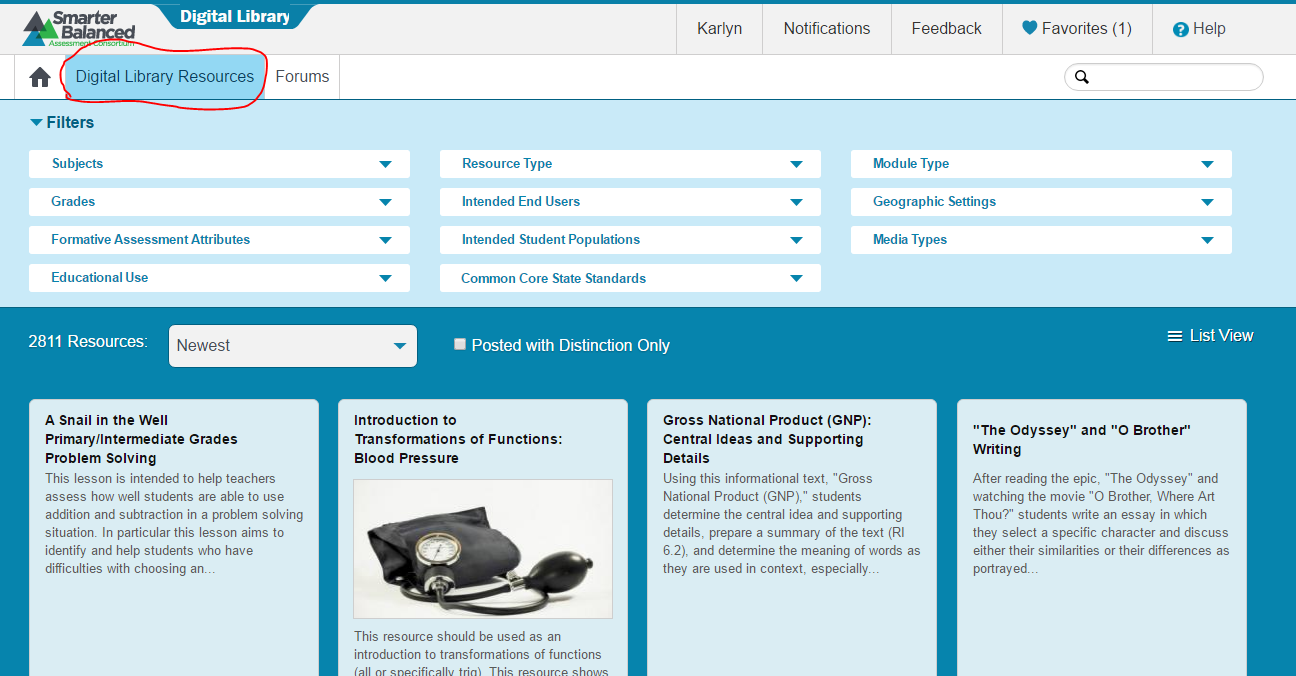 How do I view resource materials? 
What information will I find in the About This Resource tab?
How do I write a review for a resource and rate it?
How do I share a resource?
How do I locate similar resources in the Digital Library?
How do I flag an issue with a resource in the Digital Library?
Page 11
[Speaker Notes: Let’s start with viewing resource materials.]
Filters: Subjects
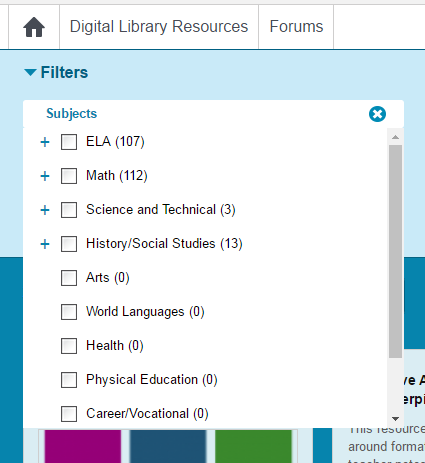 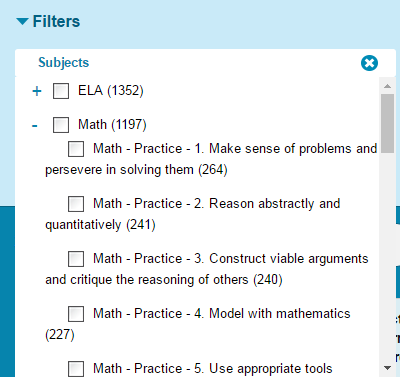 Filters: grades
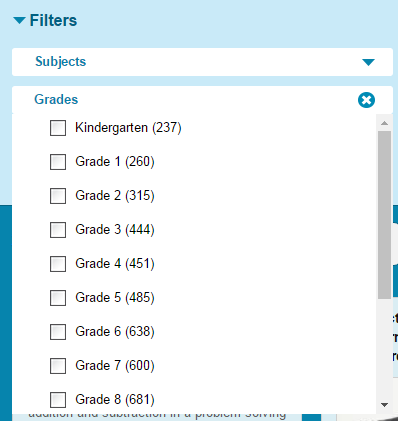 Filters: Formative Assessment Attributes
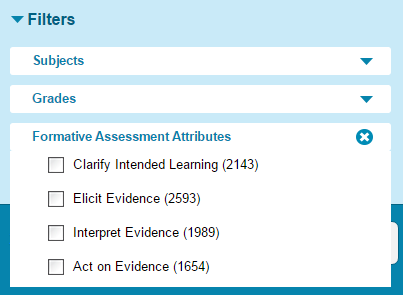 Filters: Educational use
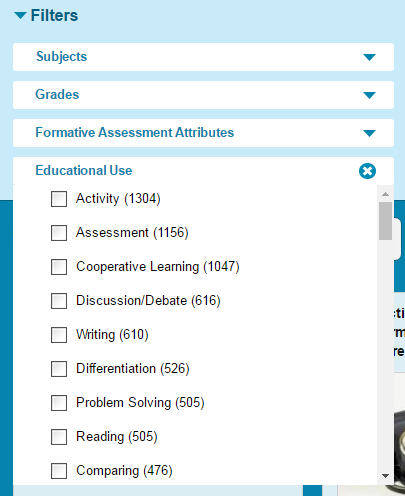 Filters: resource type
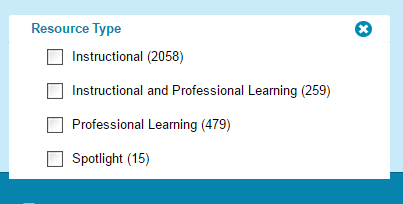 Filters: intended end users
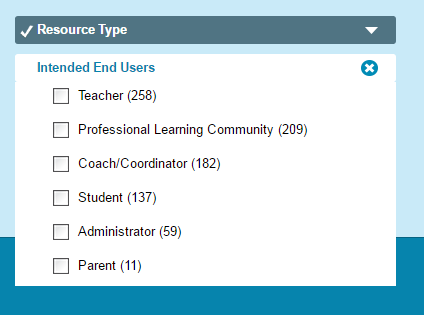 Filters: intended student populations
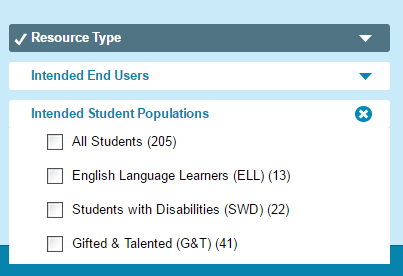 Filters: Select common core standards
Filters: Module type
Filters: module type
Filters: media types
Filters: to clear all & favorites
Web Links & Resources
http://www.k12.wa.us/SMARTER/DigitalLibrary.aspx
Additional resources and information are available on the OSPI website
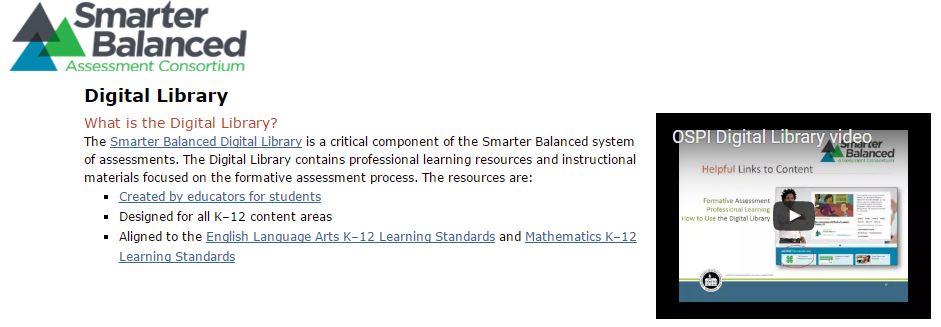